Рекомендации по по разработке и реализации
дополнительных профессиональных программ повышения квалификации на основе профессиональных дефицитов педагогов: 

технология учебно-методического сопровождения непрерывного профессионального роста педагога
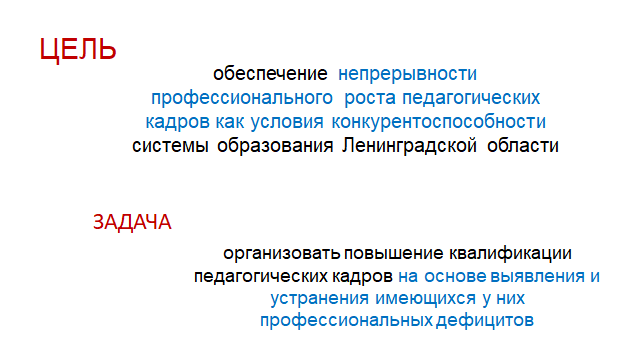 ТЕХНОЛОГИЯ учебно-методического сопровождения
непрерывного профессионального роста педагога
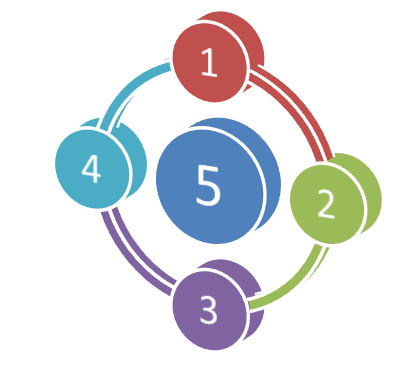 этапы
ТЕХНОЛОГИЯ учебно-методического сопровождения
непрерывного профессионального роста педагога
1 этап: планирование тематики дополнительных профессиональных программ

основания:
 - приоритетные направления развития системы образования Ленинградской области;
 - результаты диагностики профессиональных затруднений руководителей и педагогов образовательных организаций Ленинградской области;
- проект государственного задания ГАОУ ДПО «ЛОИРО» на следующий финансовый год.
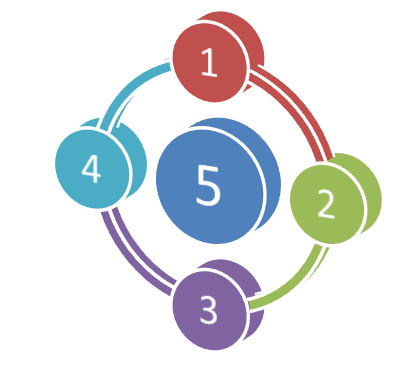 ДИАГНОСТИКА профессиональных затруднений руководителей и педагогов образовательных организаций
результаты проверок образовательных организаций в рамках контрольно-надзорной деятельности (сайт Комитета ОиПО ЛО)
результаты мониторинговых исследований текущего года
результаты ГИА (ОГЭ / ЕГЭ) текущего года
результаты ВПР текущего года
ДОКУРСОВАЯ
диагностика:

источники информации
результаты изучения образовательных запросов через ММС / РМО
видеоматериалы профессиональных конкурсов
результаты анкетирования слушаталей текущего года обучения
ТЕХНОЛОГИЯ учебно-методического сопровождения
непрерывного профессионального роста педагога
2 этап: проектирование дополнительных профессиональных программ

основания:
- целевые показатели региональных программ (проектов);
- требования нормативных документов;
- результаты диагностики профессиональных затруднений руководителей и педагогов образовательных организаций Ленинградской области.
приоритеты:
- адресность;
- практикоориентированность;
- модульность построения;
- проблемность структурирования содержания;
- междисциплинарность.
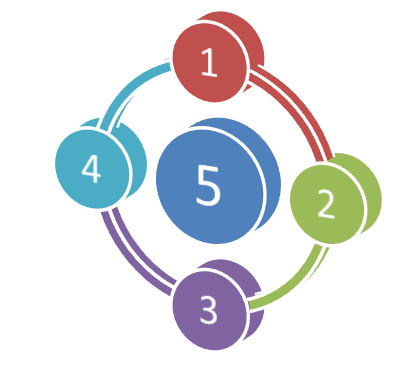 ДИАГНОСТИКА профессиональных затруднений руководителей и педагогов образовательных организаций
ТЕХНОЛОГИЯ учебно-методического сопровождения
непрерывного профессионального роста педагога
3 этап: реализация дополнительных профессиональных программ

формы обучения:
очная       дистанционная      смешанная
диагностика:
на “входе” → текущая → на “выходе”
занятия на базе:
- ЛОИРО; стажировочных площадок; ВУЗов СПб; музеев и т.д.
дистанционная поддержка:
- блоги и сайты учебных групп и др.
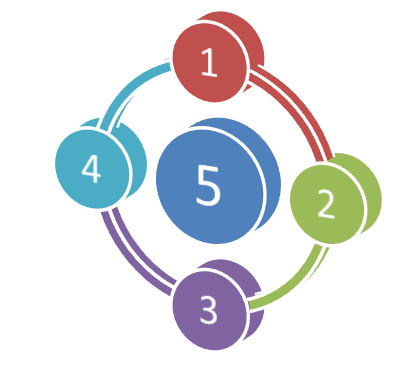 ТЕХНОЛОГИЯ учебно-методического сопровождения
непрерывного профессионального роста педагога
3 этап: реализация дополнительных профессиональных программ

технологии:
- дифференцированного обучения;
- межкафедральных учебных занятий;
- педагогических мастерских;
- сценарного проектирования;
- дополненной реальности;
- образовательных квестов и квестинаров;
- виртуальных стажировок и др.
“горизонтальное” обучение:
- мастер-классы; методические семинары; открытые занятия (уроки и т.д.) и др.
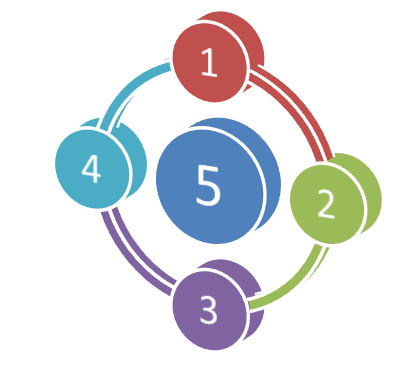 ТЕХНОЛОГИЯ учебно-методического сопровождения
непрерывного профессионального роста педагога
4 этап: межкурсовое сопровождение

формы сопровождения:
- адресная методическая помощь;
- семинары;
- вебинары;
- консультации;
- методическая поддержка и др.
режим:
- online / offline.
дистанционная поддержка:
- сайт Института / страницы кафедр;
- региональный образовательный портал “ХОР”;
- блоги учителей предметников и др.
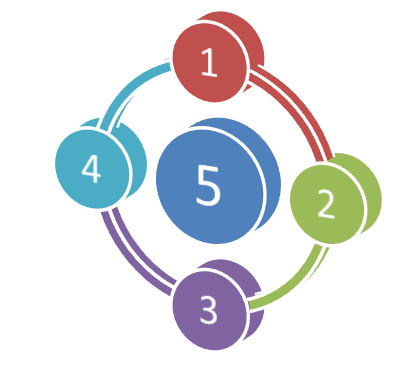 ТЕХНОЛОГИЯ учебно-методического сопровождения
непрерывного профессионального роста педагога
5 этап: оценка качества учебно-методического сопровождения

качество программно-методического обеспечения:
экспертиза дополнительных профессиональных программ:
- внутренняя (общепедагогическая, техническая);
- внешняя (региональный и межрегиональный уровни).
качество образовательного процесса:
результаты текущей диагностики
контрольные посещения и анализ занятий
анкетирование слушателей по итогам занятия
качество результатов:
результаты диагностик на “выходе”
результаты итоговой аттестации
итоговое анкетирование слушателей и др.
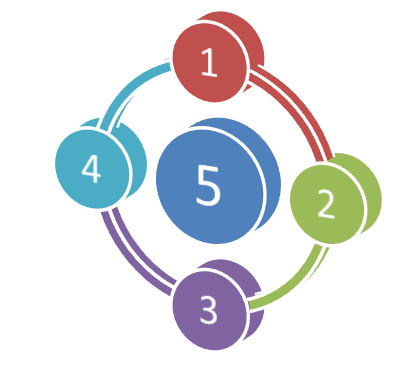